Проект«МОЙ Родной город»
Работу выполнили
Патина Анастасия 
Корнилова Зоя 
Ученицы 1 «а» класса
МБОУ СОШ №1
Я живу в городе Тосно.Это красивый город, который находится на берегу реки Тосна.
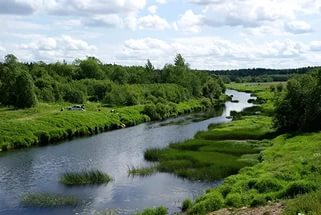 Расположение города
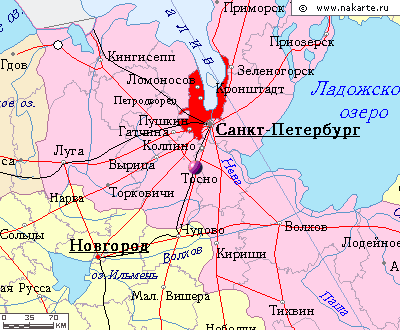 В 1851 году после длительного строительства была запущена  Николаевская железная дорога (теперь Октябрьская), которая дала огромный приток населения. Появилась станция четвертого класса под названием Тосна. Согласно сведениям 1917 года, селение Тосна насчитывало 408 дворов.
Экономика
•	Завод «Тосно-Эра» (Henkel);
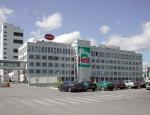 •	Завод Caterpillar
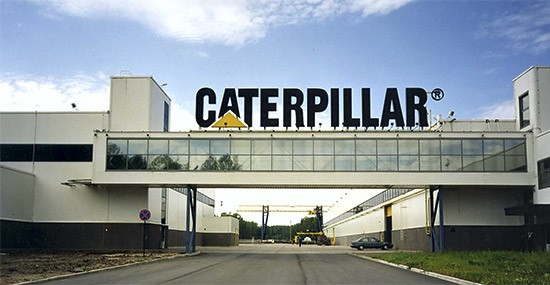 •	Завод сантехники испанской компании Roca Group
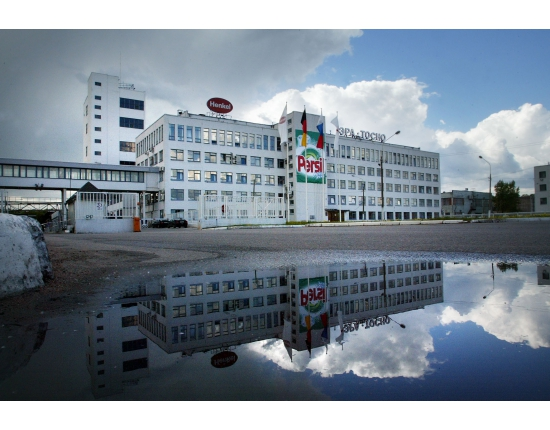 •	Завод «Тепловое оборудование»;
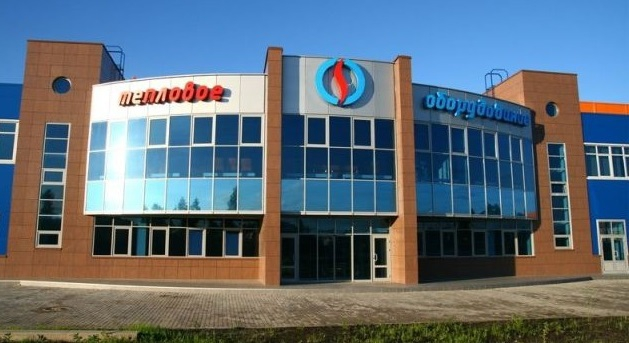 Тосненский историко-краеведческий музей
Памятник неизвестному солдату
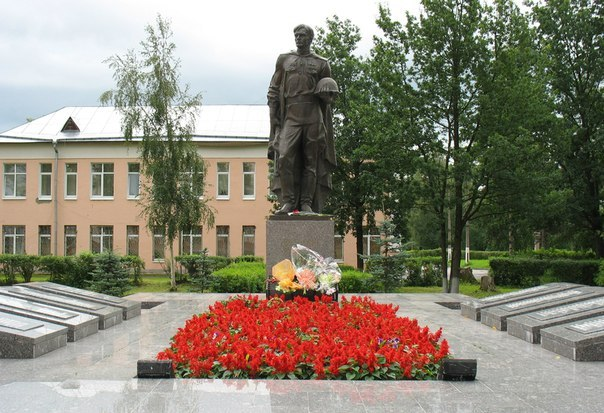 Памятник жертвам радиационных катастроф
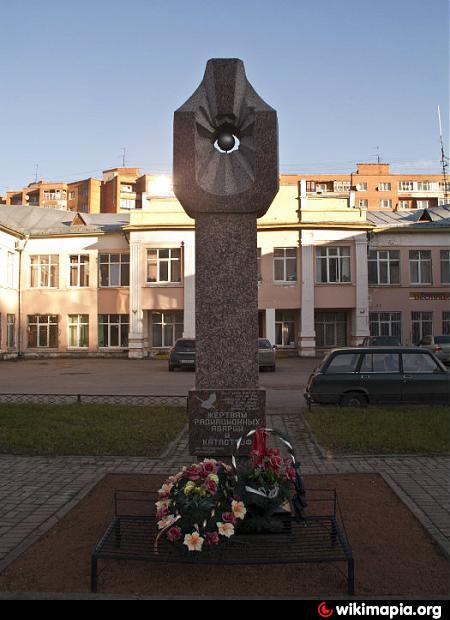 г.Тосно, братская могила.
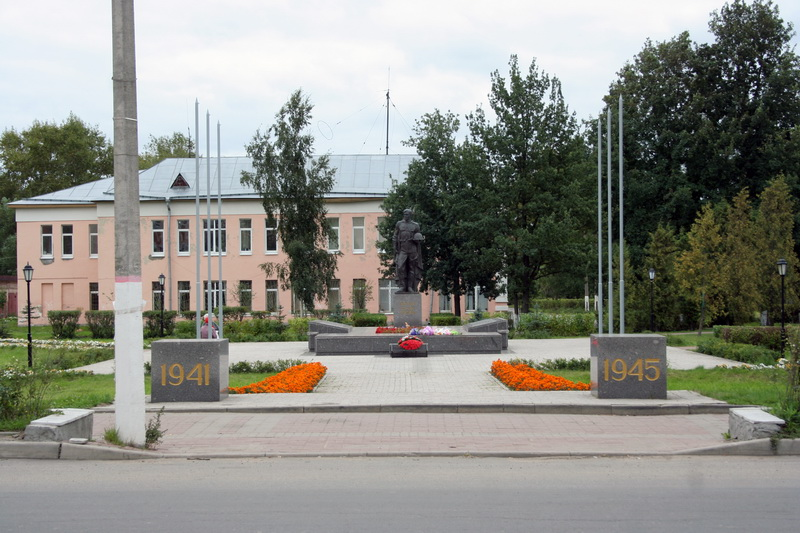 ВЫВОД
В процессе работы над проектом мы расширили свой кругозор об истории родного города, познакомились с достопримечательностями. Научились работать в команде, принимать на себя разные роли и обязанности.